I.CSS(Cascading Style Sheets )
យួស សុភា 093 58 22 57
1
1.Introduction
CSS, or simply style, lets you assign several properties at once to all the elements on your page marked with a particular tag.
យួស សុភា 093 58 22 57
2
2.Advantages:
Style save time. Imagine setting the font for each header and each paragraph in a long. Web page. With style, you type a single line for each element at the top of the page. This also makes it easy to change styles for the whole page.
យួស សុភា 093 58 22 57
3
Style let you control text in ways that are out of reach of HTML tags. # You can also use styles together with JavaScript to create dynamic effects known as DHTML. 
Style make it easy to create a common format for all your Web pages will. And you still only have to define the styles once. Make changes in one centralized place and all the pages will be updated at once
យួស សុភា 093 58 22 57
4
CSS Syntax and Selectors
CSS Syntax
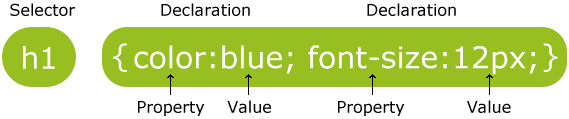 p {    color: red;    text-align: center;}
CSS Selectors
The element Selector
The id Selector
The class Selector
Grouping Selectors
The element Selector
<!DOCTYPE html>
<html>
<head>
<style>
p {
    text-align: center;
    color: red;
}
</style>
</head>
<body>
<p>Every paragraph will be affected by the style.</p>
<p id="para1">Me too!</p>
<p>And me!</p>
</body>
</html>
The id Selector
<!DOCTYPE html>
<html>
<head>
<style>
#para1 {
    text-align: center;
    color: red;
}
</style>
</head>
<body>
<p id="para1">Hello World!</p>
<p>This paragraph is not affected by the style.</p>
</body>
</html>
The class Selector
<!DOCTYPE html>
<html>
<head>
<style>
.center {
    text-align: center;
    color: red;
}
</style>
</head>
<body>
<h1 class="center">Red and center-aligned heading</h1>
<p class="center">Red and center-aligned paragraph.</p>
</body>
</html>
<!DOCTYPE html>
<html>
<head>
<style>
p.center {
    text-align: center;
    color: red;
}
</style>
</head>
<body>
<h1 class="center">This heading will not be affected</h1>
<p class="center">This paragraph will be red and center-aligned.</p>
</body>
</html>
<!DOCTYPE html>
<html>
<head>
<style>
p.center {
    text-align: center;
    color: red;
}
p.large {
    font-size: 300%;
}
</style>
</head>
<body>
<h1 class="center">This heading will not be affected</h1>
<p class="center">This paragraph will be red and center-aligned.</p>
<p class="center large">This paragraph will be red, center-aligned, and in a large font-size.</p>
</body>
</html>
The difference between an ID and a class is that an ID can be used to identify one element, whereas a class can be used to identify more than one.
12
Grouping Selectors
h1 {    text-align: center;    color: red;}h2 {    text-align: center;    color: red;}p {    text-align: center;    color: red;}
<!DOCTYPE html>
<html>
<head>
<style>
h1, h2, p {
    text-align: center;
    color: red;
}
</style>
</head>
<body>
<h1>Hello World!</h1>
<h2>Smaller heading!</h2>
<p>This is a paragraph.</p>
</body>
</html>
CSS Comments
p {    color: red;    /* This is a single-line comment */    text-align: center;}/* This isa multi-linecomment */
3.How to create CSS
3.1. Create Local style
	This the easiest way for beginners. Within any HTML tag, the STYLE attribute can be included to specify the style for the tag.
	<html-tag style=”style-code”>
	 	Contents elements 
	</html-tag>
យួស សុភា 093 58 22 57
16
3.2. Create Internal style
Internal style sheets are ideal for individual pages with lots of text. They let you set the style at the top of your page that should be used throughout an HTML document. 
If you plan to apply the style to more than one page, you’re better off using external style sheets.
យួស សុភា 093 58 22 57
17
<head> 
	<title>.:: Cascading Style Sheet ::.</title> 
	<style type="text/css"> 
		h3{    color:#003399;  }  
		p{ background:#D3EFF8;   
		color: #000066;   
		text-align:justify;   
		} 
 	</style> 
</head>
យួស សុភា 093 58 22 57
18
3.3. Create External style
External style sheets are ideal for giving all the pages on your Web site a common look. Instead of getting their styles from individual internal style sheet, you can set each page to get the external style sheets.
យួស សុភា 093 58 22 57
19
* How to create External Style
Create an external file and then save it with extension *.css 
You need to import it in your html document for use it.
EX.mystyle.css
h3{    color:#003399;  }  
p{ background:#D3EFF8;   
color: #000066;   
text-align:justify;   
}
យួស សុភា 093 58 22 57
20
* mypage.html
<html> 
<head> 
<title>.:: Cascading Style Sheet ::.</title> 
<link rel=”stylesheet” type=”text/css” href=”mystyle.css”>
 </head> 
<body> 
       <h3>Using Local Style</h3>        
<p>Content</p> 
 </body> 
</html>
យួស សុភា 093 58 22 57
21
Thanks you !!!
យួស សុភា 093 58 22 57
22